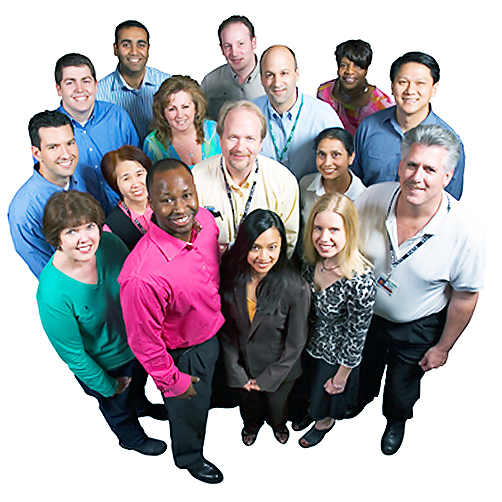 Республика
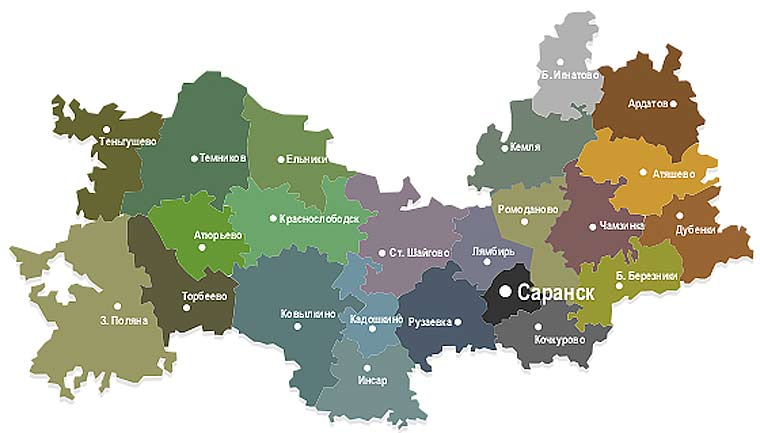 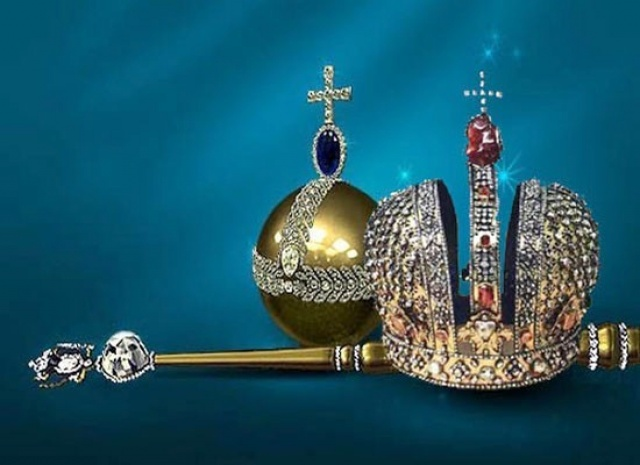 Монархия
Король
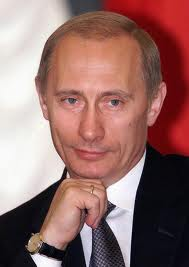 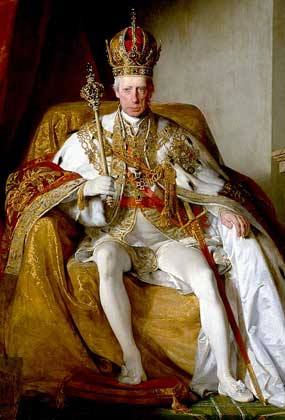 Президент
Демократическое
Недемократическое
Негроидная, европеоидная, монголоидная.
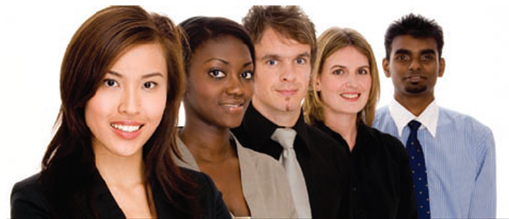 Люди всех рас и народов равны между собой.
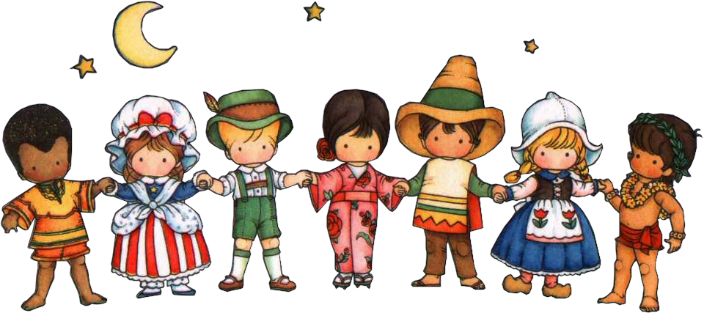 ТОЛЕРАНТНОСТЬ
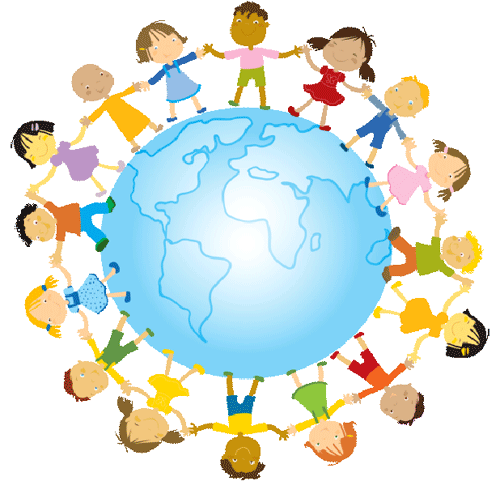 - терпение, терпеливость. Обозначает терпимость к иному мировоззрению, образу жизни, поведению и обычаям.
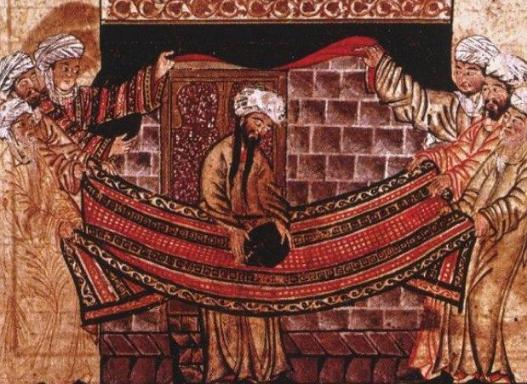 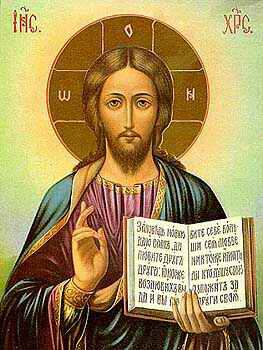 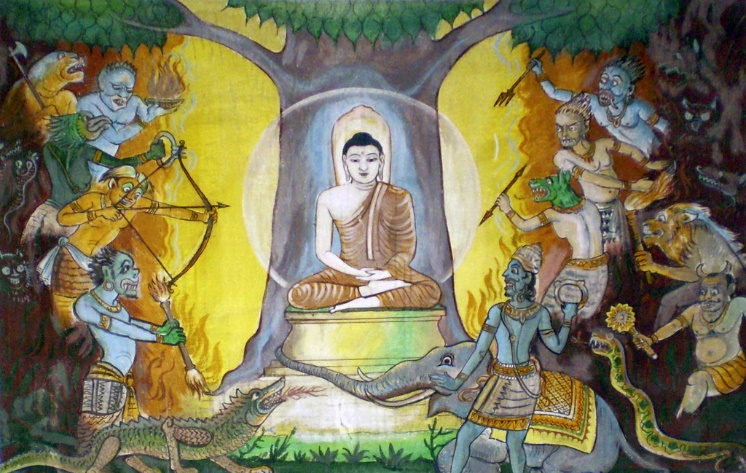 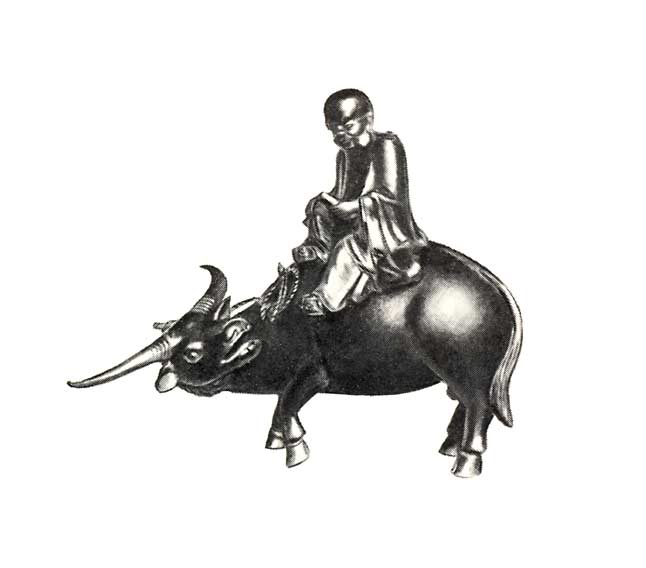 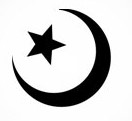 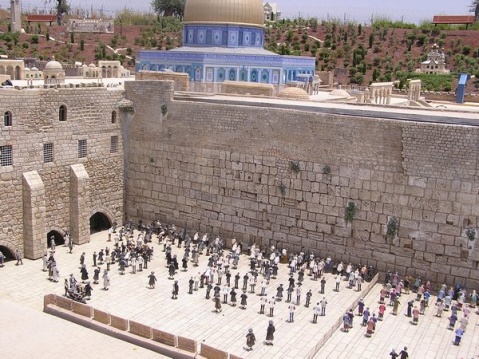 Кто во что верит
Что такое религия?
 Кто такие атеисты? 
Что такое религиозные обряды? 
Что такое «свобода совести»?
 Кто такие священнослужители? 
Какие религии бывают?
Религия
Атеисты
- Когда зародилась религия?
- Причины зарождения религии?
- Кого обожествляли наши древние предки?
- Что такое храмы?
- Что понимаем под словами религиозные обряды?
- Кто такие священнослужители? Чем они занимались?
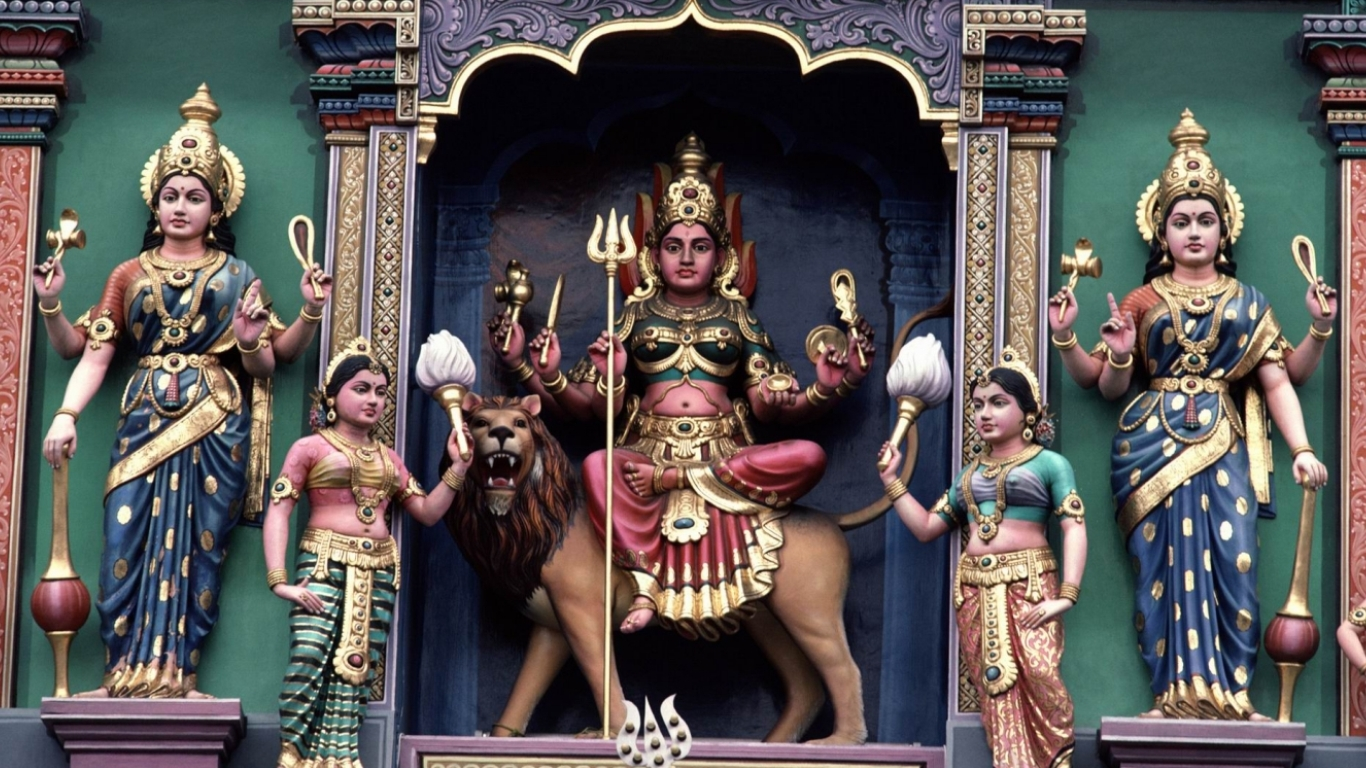 Индуизм – религия, которую исповедует 83% населения современной Индии.
Буддизм - религиозно-философское учение, распростра­нившееся в Индии (после V в. до н. э.), Китае, Юго-Восточной Азии (после III в. н. э.), а также в иных регионах.
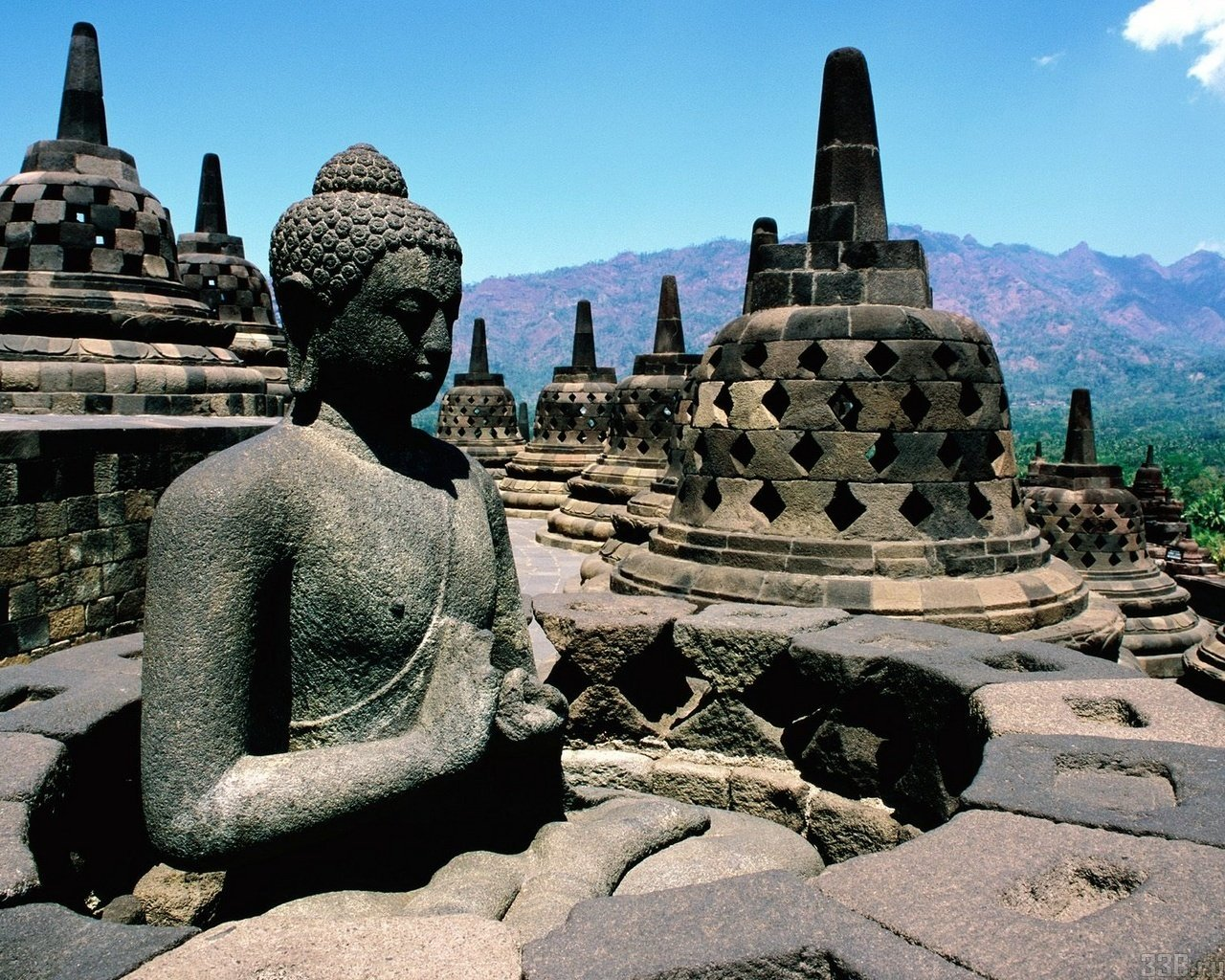 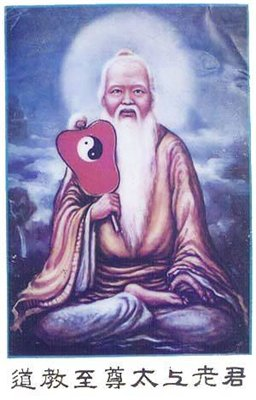 Даосизм – древнейшее философское учение Китая, которое пытается объяснить основы построения и существования окру­жающего мира и найти путь, по которому должны следовать человек, природа и космос.
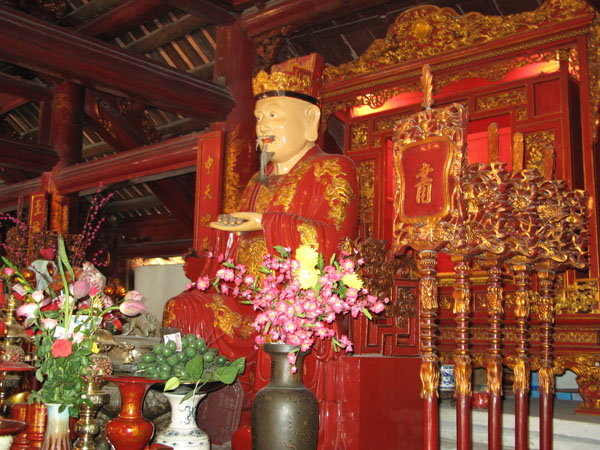 Конфуцианство – учение, разработанное Конфуцием и развитое его последователями, вошедшее в религиозный комплекс Китая
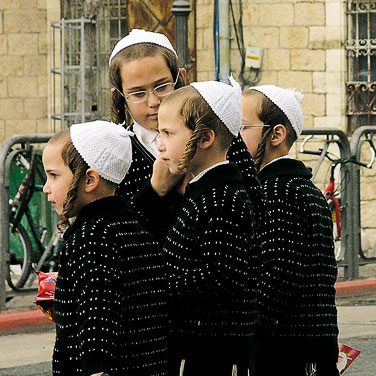 Иудаизм – религия иудеев (евреев) – распространён в Израиле и среди евреев, живущих в других странах.
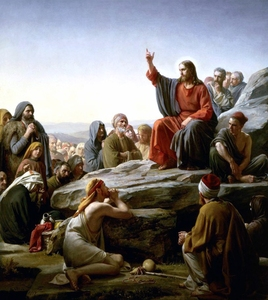 Христианство – одна из наиболее распространенных мировых религий. Христианство утверждает, что Бог един в трех лицах: Бог Отец, Бог Сын, Бог Дух Святой
Ислам – монотеистическая мировая религия. Слово «ислам» переводится как «предание себя Богу», «покорность», «подчинение» (законам Аллаха)
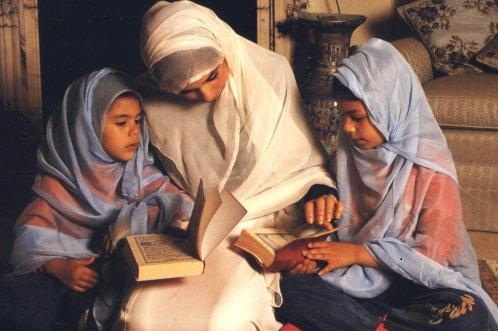 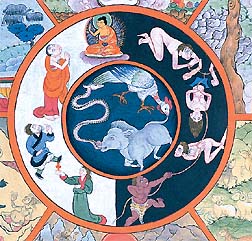 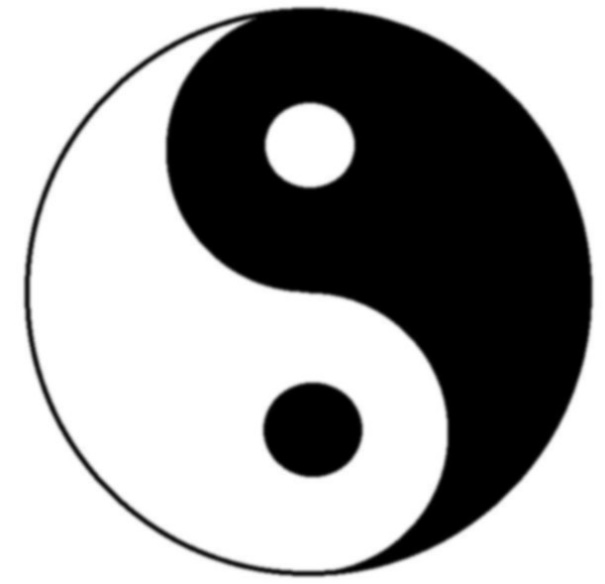 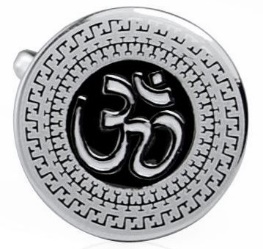 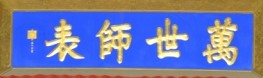 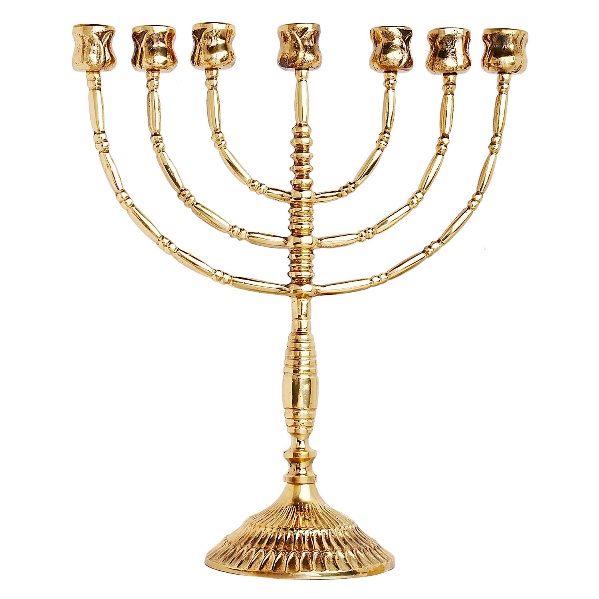 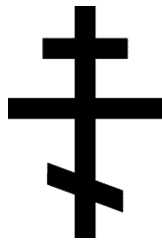 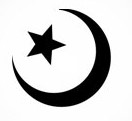 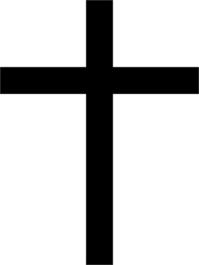 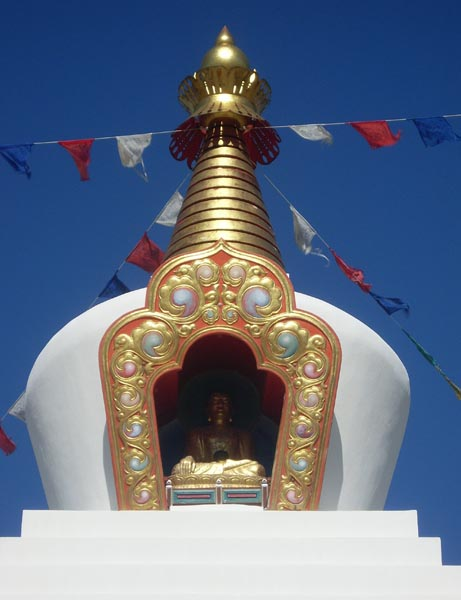 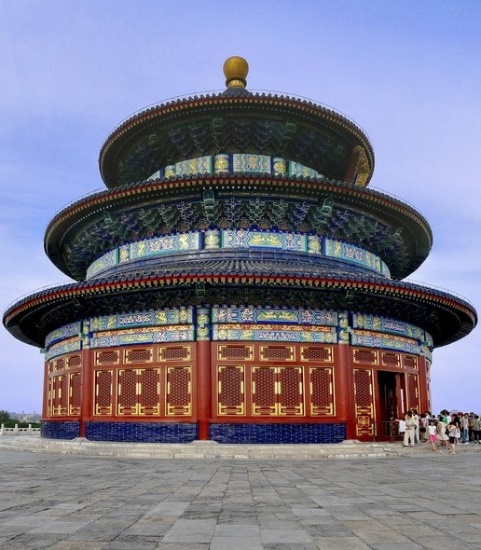 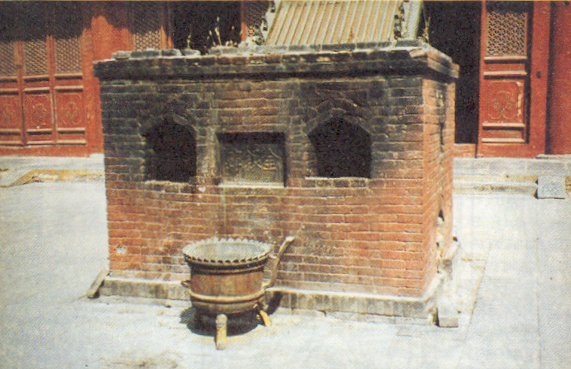 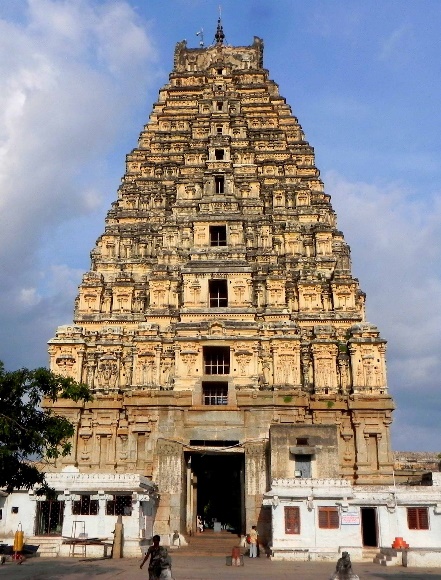 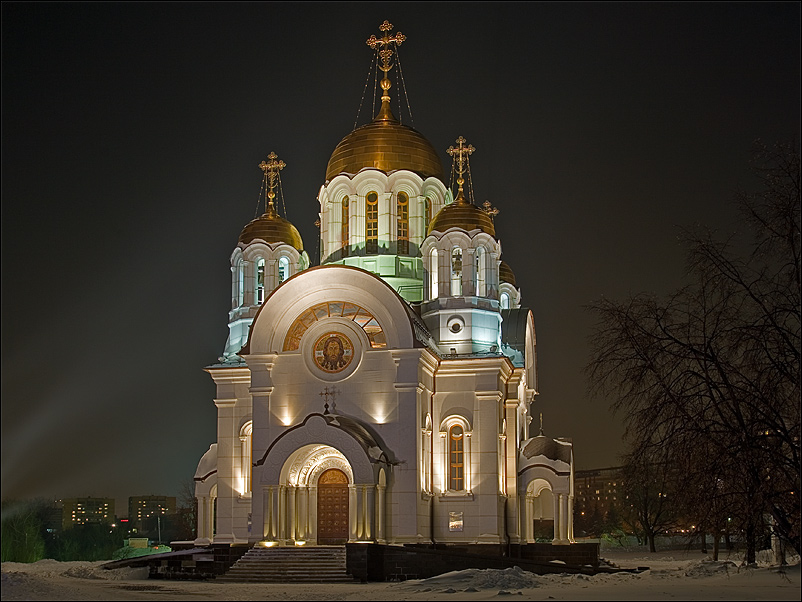 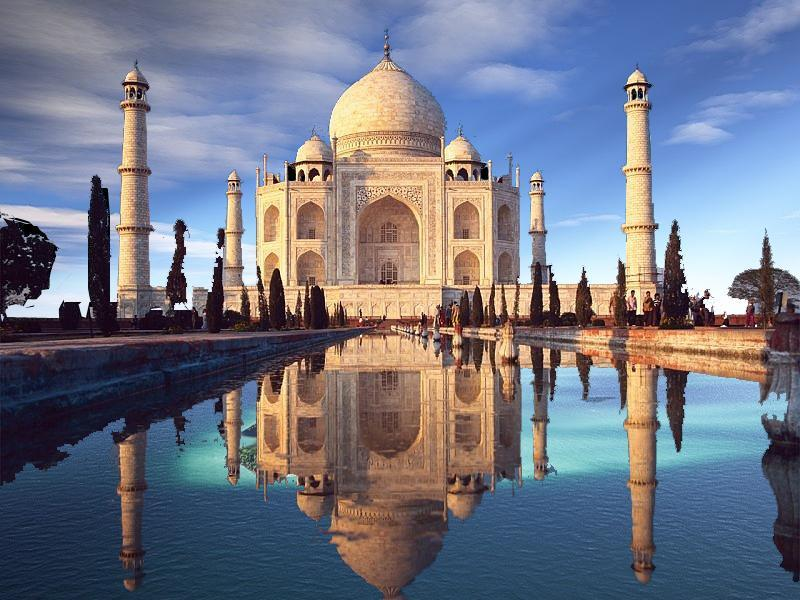 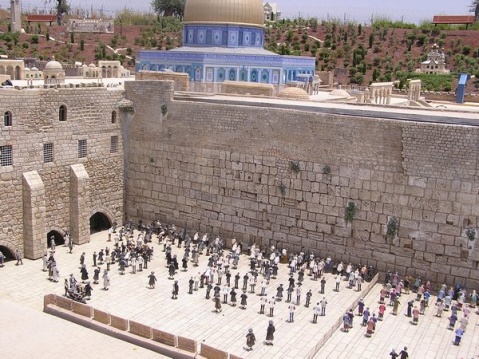 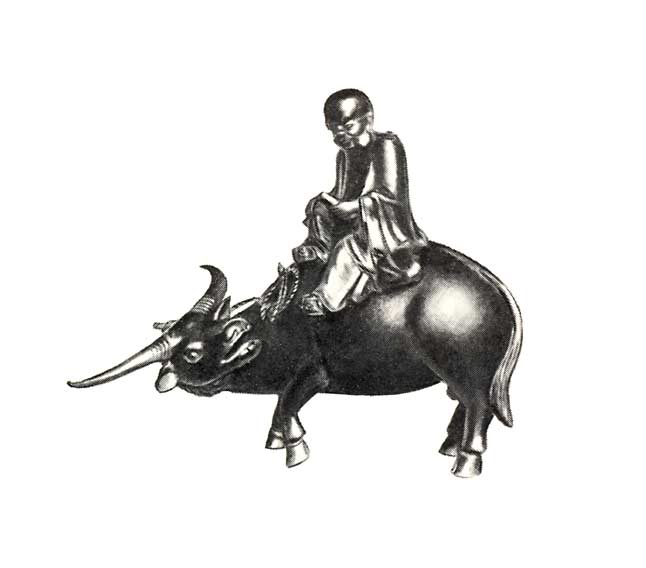 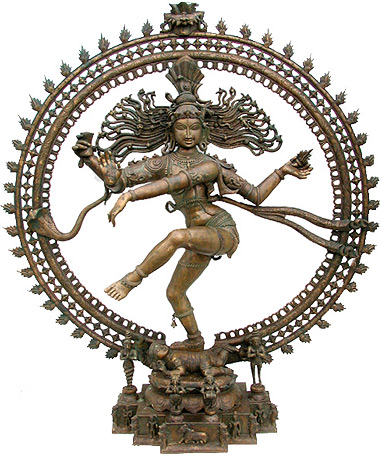 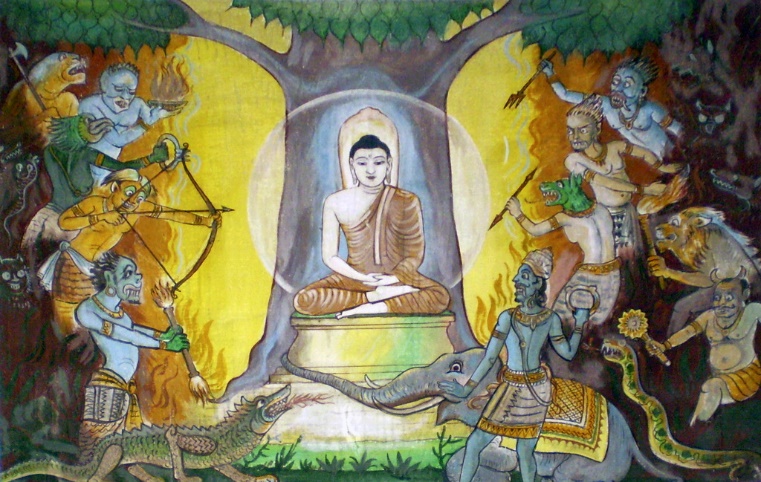 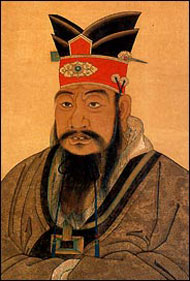 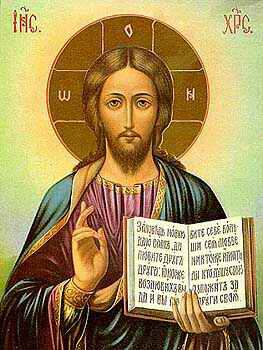 Веру людей в существование высших, сверхъестественных сил – бога или богов – называют _______________. Издавна люди строили для богов особые дома – _______________, в честь богов устраивали праздники. Все эти действия называют ___________________________. Но есть люди, которые не верят ни в каких богов. Таких людей называют __________________. Современное общечеловеческое правило гласи: только сам человек может решить, придерживаться ему какой-либо веры или нет. Это великое право каждого человека называется свободой ____________.
РЕЛИГИЕЙ
ХРАМЫ
РЕЛИГИОЗНЫМИ ОБРЯДАМИ
АТЕИСТЫ
СОВЕСТИ
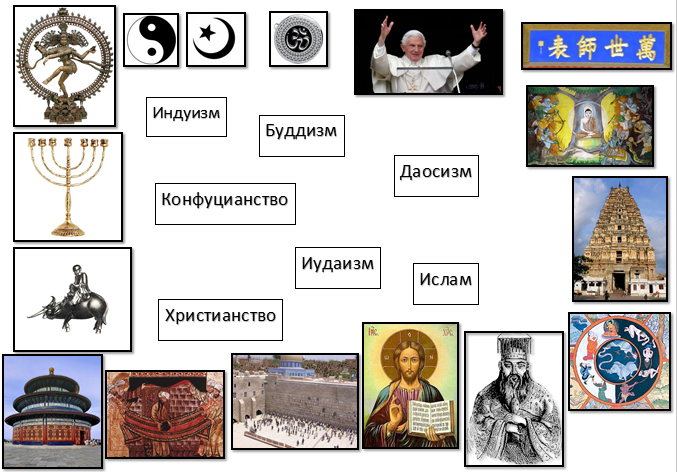